Mathematics
Subtracting Two 2-Digit Numbers
Independent Task
Miss Hughes
Example
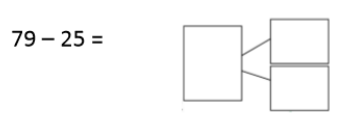 9 - 5 = 4

7 - 2 = 5
70 - 20 = 50
54
‹#›
Part 1 of 2
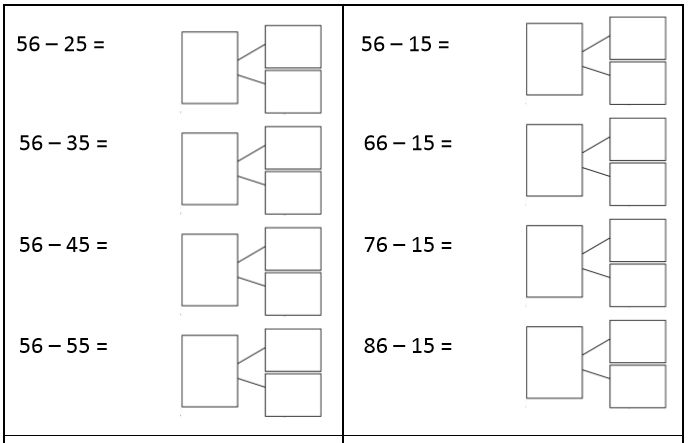 ‹#›
Part 2 of 2
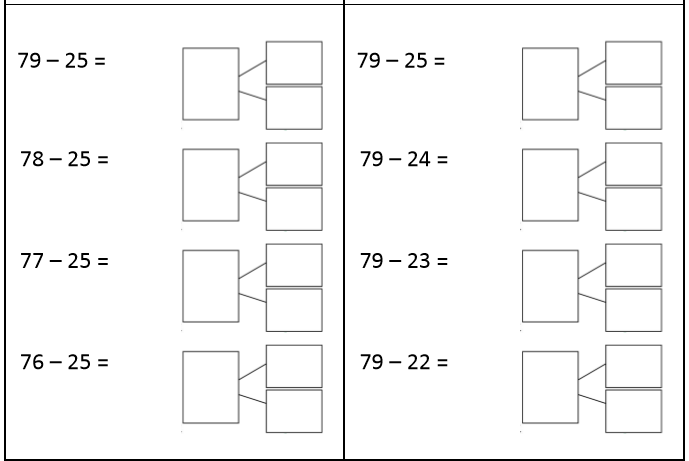 ‹#›